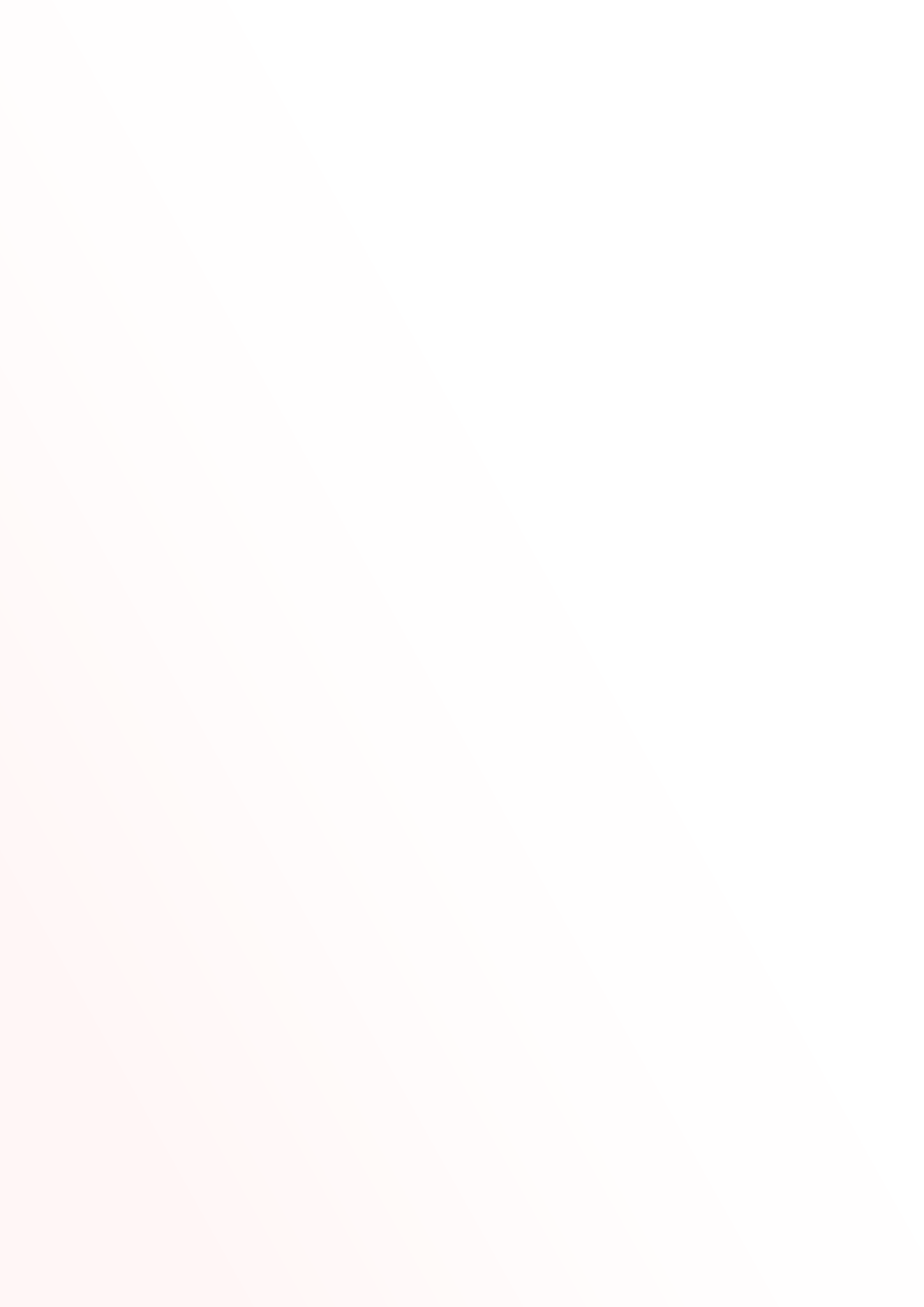 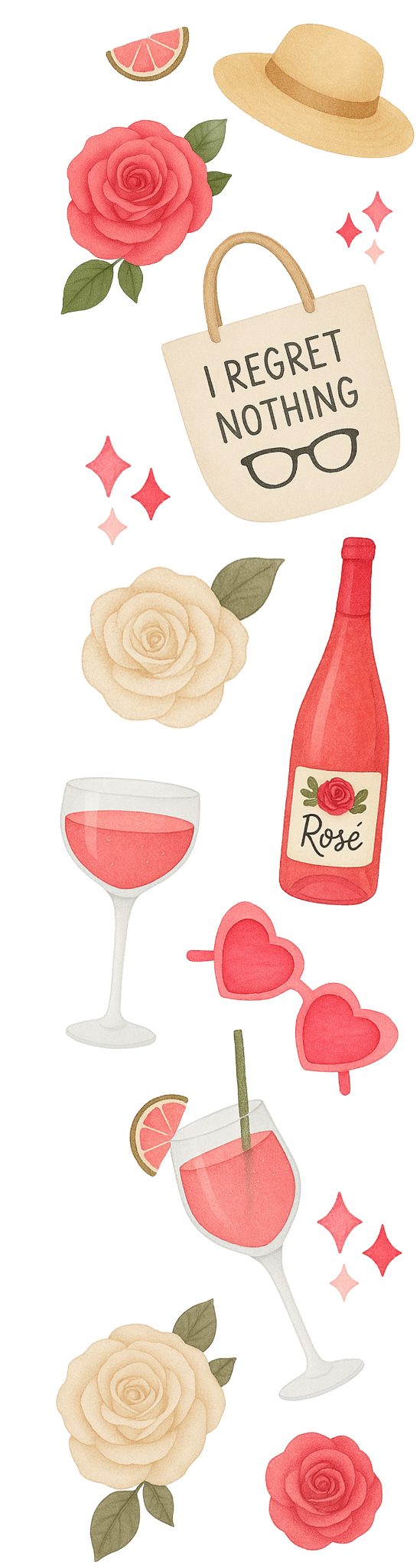 Itinerary
Emily's Girls Getaway Weekend
15 – 18 August 2025
FRIDAY
SATURDAY
SUNDAY
8:00 AM — Grab coffee and snacks, hit the road!
11:00 AM — Arrive at the Airbnb
11:30 AM — Poolside cocktails & games
7:00 PM — Dinner at The Pink Rose
9:00 PM — Rooftop karaoke + drinks
Afterparty vibes at Velvet Lounge
9:30 AM: Breakfast at The Sunrise Bistro
11:00 AM: Private yacht excursion
2:00 PM: Relaxation at the spa
5:30 PM: Cocktail party on the rooftop
8:00 PM: Dinner and live music at The Shoreline
12:00 PM — Chill brunch at Coastal Vibes
1:00 PM — Pack, hugs & head home
Memories: priceless